Best Practice Caregiving: Online Resource of Evidence-Based Dementia Caregiving Programs
David M. Bass 
 Senior Vice President & Senior Scientist 
Benjamin Rose Institute on Aging

Kathleen Kelly
Executive Director
Family Caregiver Alliance
1
1
Partner Organizations
Benjamin Rose Institute on Aging: Cleveland non-profit that conducts applied aging research and services to older adults and the caregivers.
Family Caregiver Alliance: San Francisco non-profit dedicated to promoting health and well-being of family/friend caregivers
Katie Maslow, The Gerontological Society of America: Washington D.C. interdisciplinary organization in the field of aging dedicated to research, education, and practice. 
Mike Simmons, Bridge Builders Strategies: Indianapolis consulting group focused on helping business, government, non-profits and funders create measurable impact
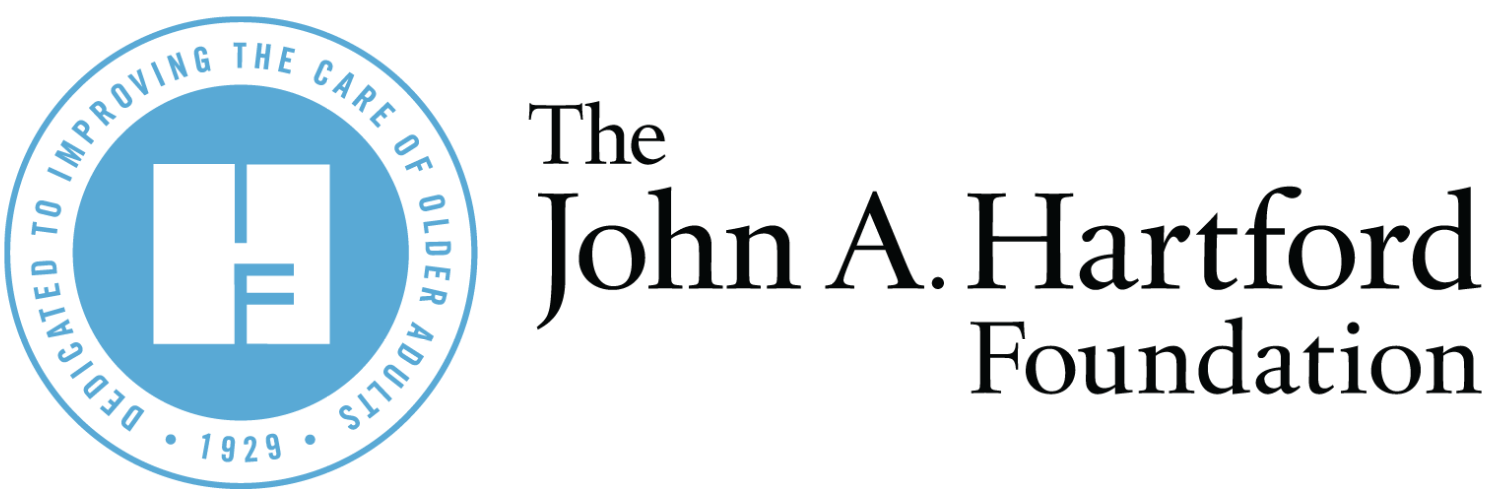 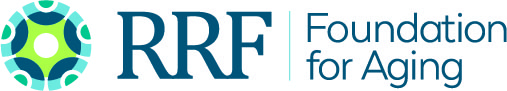 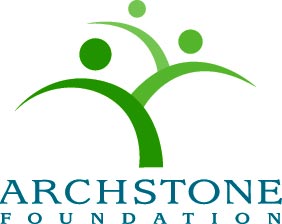 2
Builds upon a Major Advance in Dementia Caregiving
Many proven non-pharmacological programs that benefit family/friend caregivers

Some programs also have proven benefits for persons living with dementia

National Academies of Sciences, Engineering, and Medicine, Committee on Family Caregiving for Older Adults, Board on Health Care Services, Health and Medicine Division (2016). Schulz R. and Eden J., editors. Families Caring for an Aging America. Washington (DC): National Academies Press (US).
3
3
[Speaker Notes: Give examples of types of assistance so they know what programs do – Alyssa will tell you more]
Problem: Limited Program Availability
Despite proven benefits:
Few programs are widely available
  
Most healthcare and community service organizations offer none of these program
 
Most family and friend caregivers do not have access
4
4
[Speaker Notes: Not to say all programs are not available – Rachel will tell you more]
One Reason: Limited Knowledge of Programs
Before Best Practice Caregiving:
No comprehensive, updated, single information source
Limited information in published research articles – Particularly on implementations and delivery tools
Difficult to know which programs are:
Best match for an organization or community 
Which are ready for non-research implementations 
Which are working well in other communities

Maslow, K. (2012). Translating innovation to impact: Evidence-based interventions to support people with Alzheimer’s disease and their caregivers at home and in the community. Administration on Aging and Alliance for Aging Research.
5
5
[Speaker Notes: Talk a bit about the other reasons]
Best Practice Caregiving
Launched in Jan. 2020
Easy-to-use 
Online tool for professionals 
44 top evidence-based dementia caregiving programs  
Comprehensive program profiles
Detailed information on implementation features 
Experiences of non-research delivery organizations  
Key features from evidence-based research
Complete program bibliographies 
Contact information for program developers or distributors
6
6
3 Program Eligibility Criteria
At least 1 US randomized controlled trial, non-randomized controlled trial, or pre-post-test with:
At least 50% dementia caregivers
Persons living in the community
Statistically significant, published, beneficial caregiver outcome 
At least 1 implementation where program was offered as a regular service  

Program is available for replication 
Permission or license to deliver
Manuals, training, and delivery tools
7
7
Guiding Principles for Best Practice Caregiving
Inclusive definition of “Evidence-Based”
Detailed information; not subjective ratings
Emphasis on implementation characteristics and  basics about the research
All the information needed to take the next step toward program implementation 
Identify gaps for new program development
8
8
Finding Eligible Programs
Started 50 known possible programs
Searched published systematic reviews; online literature searches; conference presentations; grants from ACL, NIH, and VA; and presentations at meetings of LEAD and NAPA
Recommendations from the Advisory Committee, funders, researchers, clinicians, and service providers
We missed some eligible programs and will be adding more throughout 2021
9
9
Programs Featured in Best Practice Caregiving (phase I)
10
Organizational Decision Making: Matching Programs to Mission
Programs are not all the same
Best Practice Caregiving enables detailed program comparisons
Key considerations for finding the right match:
Staffing requirements – time commitment, discipline
Ongoing service vs. limited number of educational sessions
Mode of delivery – remote, in-person, telephone
Realistic number of potential caregiver enrollees
Costs for delivery and possible sources of reimbursement
Compatibility with current services or programs 
Compatibility with mission
11
11
Marketing and Sustainability, Expansions
Ongoing Marketing
30k users in first 14 months
Quarterly newsletters, blogs, program infographics
Presentations to associations and key organizations
Investors for Financial Sustainability
Prominent acknowledgement on website
Collaborating with Mike Simmons, Bridge Builders Strategies
Funds for regular updating of program information, adding new programs, maintain website features, marketing 
Foundation Support for Expansions and New Directions
Develop a Consumer Version for families looking for programs  
Expand Focus on Diversity – Expanded information for diverse populations  (collaborating with Diverse Elders Coalition)
Broaden eligible programs
12
12
Connect with Us
Benjamin Rose Institute on Aging
David Bass, PhD
dbass@benrose.org

Alyssa Ciancibello, MPH
aciancibello@benrose.org

Rachel Schaffer, MPH
rschaffer@benrose.org

Sara Powers, PhD
spowers@benrose.org

Bridge Builders Strategies
Mike Simmons
mike.simmons@bridgebuilderstrategies.com

Visit Best Practice Caregiving at bpc.caregiver.org 



Family Caregiver Alliance
Leah Eskenazi, MSW
leskenazi@caregiver.org

Kathleen Kelly, MPA
kkelly@caregiver.org 

Albert Martinez, MFA
amartinez@caregiver.org

The Gerontological Society of America
Katie Maslow, MSW
kmaslow@aol.com
13
13